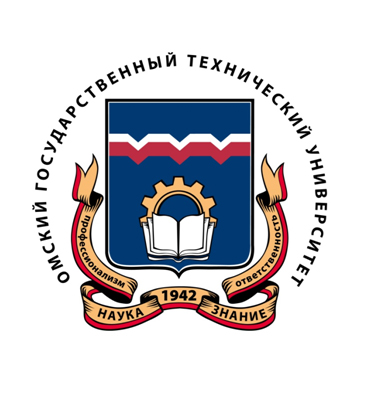 COVID-19 и дистанционное преподавание физики в техническом вузе
И. И. Гончар, М. В. Чушнякова
Омский государственный университет путей сообщения
Омский государственный технический университет

ОмГТУ, АПСН - 2020
План
2
Аудиторный индивидуально-групповой метод преподавания физики
Суть
Пример
Оптимистический и пессимистический сценарий занятия
COVID-19: карантин
Алгоритм проведения занятий при дистанционном обучении
Преимущества и недостатки
Выводы
Аудиторный индивидуально-групповой метод преподавания физики
3
1. Лекции для 100-300 человек мертвы (позапрошлый век):
1.1 Легко снабдить студентов готовым конспектом (буклетом)
1.2 Темп усвоения материала у всех людей разный
1.3 Текст лекции часто можно найти в сети

2. Занятия с группой из 10-20 студентов
2.1 Основа занятий – буклет (конспект+задачи+вопросы «ННЗ»)
2.2 Буклет – собственность студента (заметки, вопросы, поправки)
2.3 Каждое занятие – раздел буклета + блок вопросов «ННЗ»
Аудиторный индивидуально-групповой метод преподавания физики (пример)
4
Оптимистический сценарий занятия
5
Студенты задают вопросы, преподаватель – отвечает

Разбор задач раздела

Экспресс-контроль: небольшая задача или тест на 10 минут; максимальный балл – 10.
Рейтинг накапливается на каждом занятии
Пессимистический сценарий занятия
6
1. Если студенты не читали материал дома и у них нет вопросов:
студенты читают текст раздела вслух по очереди и пытаются ответить на вопросы преподавателя

2. Разбор задач раздела

3. Экспресс-контроль: небольшая задача или тест на 10 минут; максимальный балл – 10.
COVID-19: карантин
7
1. Основа занятий – буклет (конспект+задачи+вопросы «ННЗ»)

2. Буклет – собственность студента (заметки, вопросы, поправки)

3. Каждая неделя – раздел буклета + блок вопросов «ННЗ» + по одной задаче для самостоятельного решения (разные задачи)
COVID-19: расписание
8
Среда – последний срок сдачи задач

2. Четверг – проверка задач, выставление оценок (максимальный балл 10), рассылка студентам результатов проверки и решений задач с комментариями

3. Пятница – групповое занятие-консультация с помощью платформы МИРАПОЛИС: студенты спрашивают по задачам и спискам вопросов «ННЗ», преподаватель отвечает

4. Суббота – индивидуальное собеседование (коллоквиум) по вопросам «ННЗ» через СКАЙП: 10-15 минут на студента
Недостатки дистанционного обучения
9
МИРАПОЛИС платный (можно заменить на бесплатный, но ограниченный по времени Zoom)

Технические возможности студентов и преподавателей ограничены

Сложности организации последовательного подключения студентов

Задачи часто списаны без понимания
Преимущества предлагаемой методики
10
Преподавателю удаётся каждую неделю побеседовать с каждым студентом (устно проэкзаменовать его)В аудитории это невозможно: если беседовать с одним, вся остальная группа бездельничает

Нет жёсткого ограничения по времени

Рейтинг студента складывается естественным образом
Выводы
11
Представлен аудиторный индивидуально-групповой метод преподавания физики
Показан вариант адаптации этого метода к ситуации дистанционного обучения
Перечислены преимущества и недостатки метода при дистанционном обучении
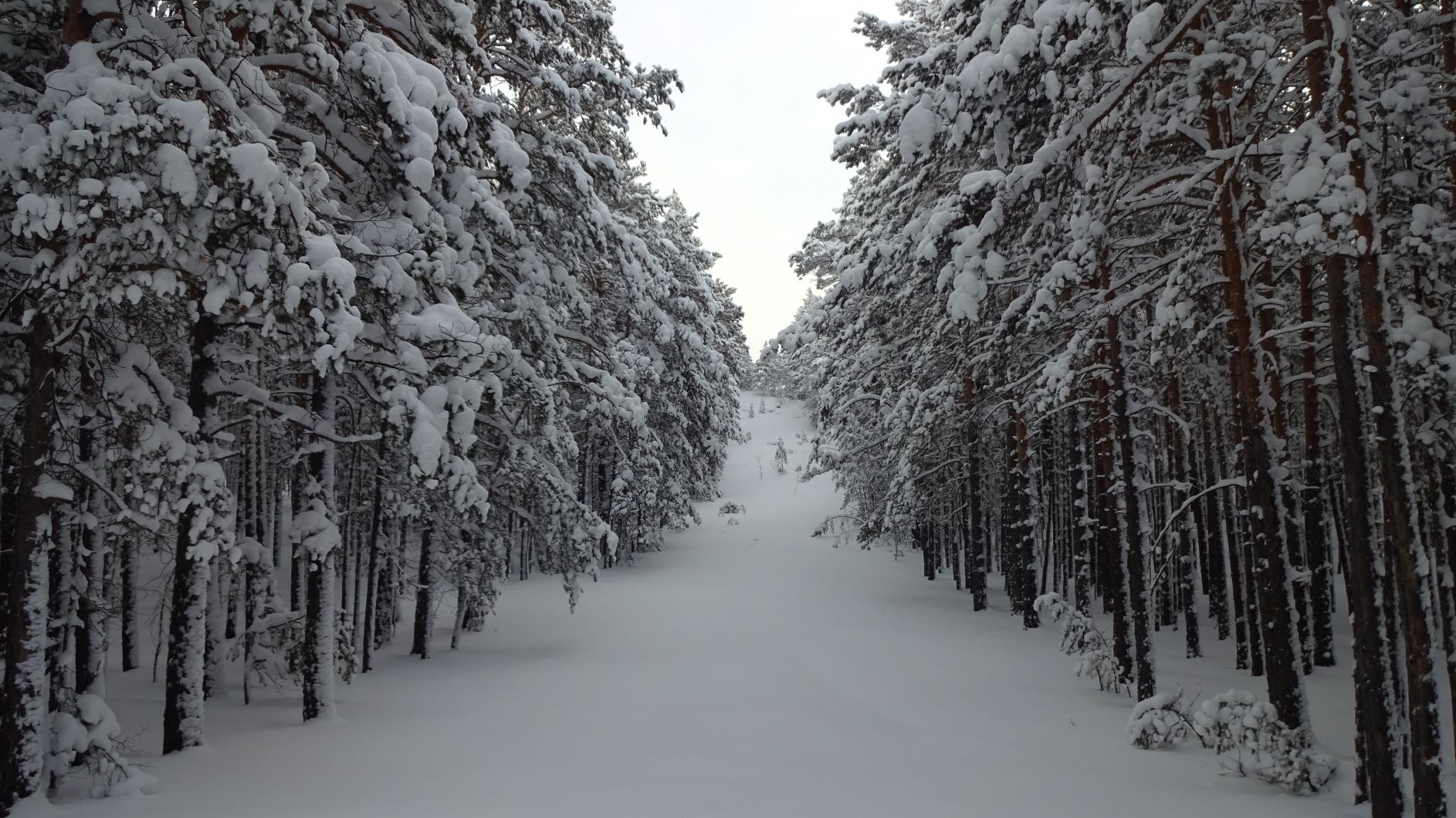 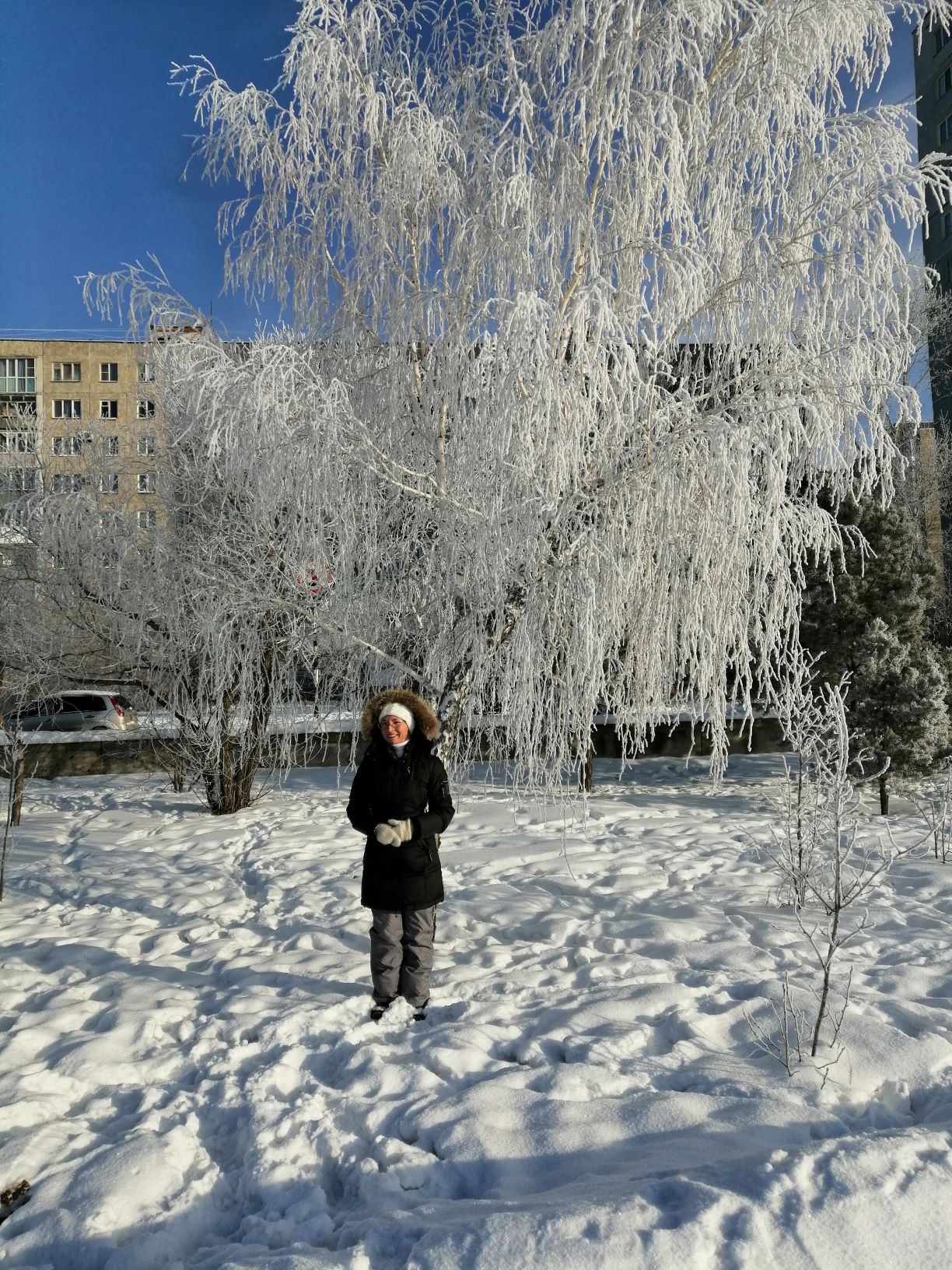 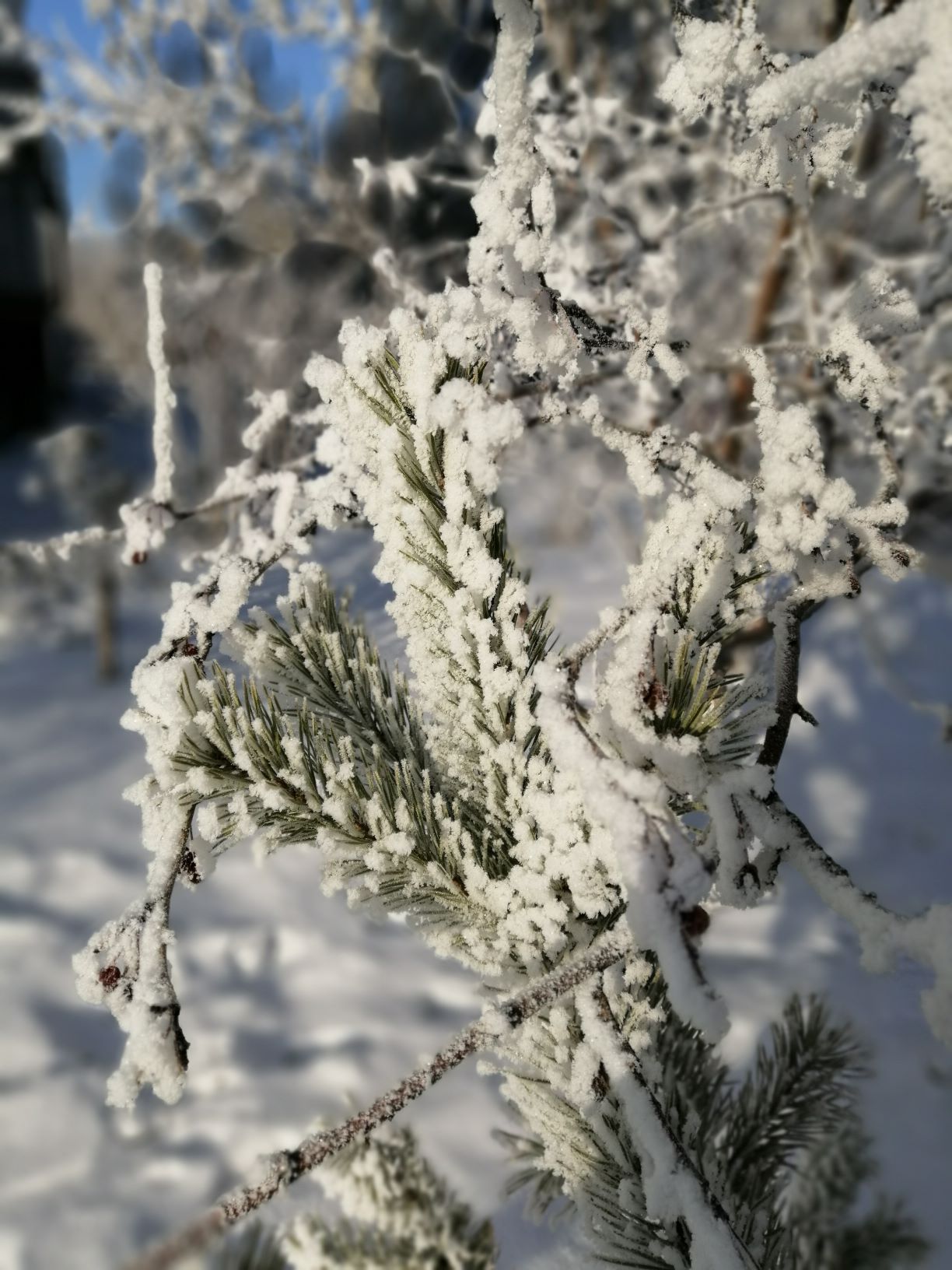 Спасибо за внимание!